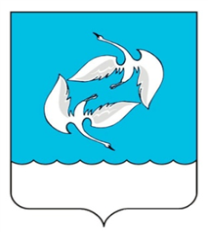 О бюджете муниципального образования «Зюкайское сельское поселение» на 2018 год и на плановый период 2019и 2020годов
Докладчик: глава поселения
С.В.Селиванов
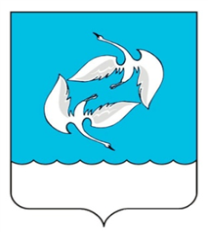 Основы составления проекта бюджета поселения                          на 2018 – 2020 годы
Бюджетное послание Президента Российской Федерации
Прогноз социально-экономического развития поселения
Основные направления бюджетной и налоговой политики поселения
Муниципальные программы
Составление проекта бюджета муниципального
образования
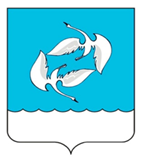 Основные характеристики бюджета                        муниципального образования «Зюкайское сельское поселение», тыс. руб.
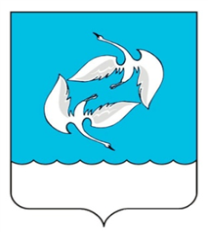 Доходы бюджета                  муниципального  образования «Зюкайское сельское поселение» на 2018-2020 годы
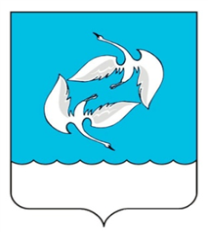 Доходная часть бюджета поселения образуется за счет налоговых и  неналоговых доходов, а также за счет безвозмездных поступлений.
Доходы
бюджета
Налоговые доходы –  поступления в  бюджет от уплаты  налогов,  установленных  Налоговым кодексом  РФ
Безвозмездные  поступления - это  финансовая помощь из  бюджетов других  уровней (межбюджетные  трансферты), от  физических и  юридических лиц
Неналоговые доходы –  поступления от уплаты  пошлин и сборов,  установленных  законодательством РФ  и штрафов за  нарушение  законодательства
Доходы бюджета поселения
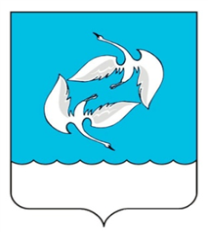 Расходы бюджета муниципального образования «Зюкайское сельское поселение» 
на 2018 – 2020 годы
7
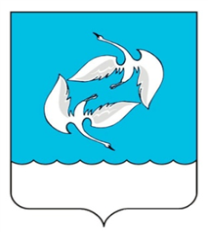 Порядок и Методика планирования  бюджетных ассигнований Зюкайского сельского поселения
Программные  направления расходов

Непрограммные
направления расходов
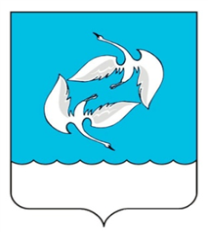 БЮДЖЕТ на 2018 год
16720,4 т.р. 
Или 97%
506,9 т.р.
 или 3%
В рамках 8 муниципальных программ
Непрограммные направления деятельности
Муниципальная программа   «Развитие  культуры на территории  МО «Зюкайское сельское поселение»»
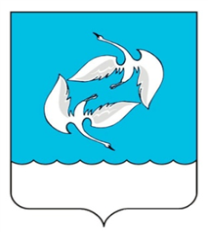 Цель: Удовлетворение  потребностей всех категорий населения в мероприятиях культуры
Тыс.руб.
Основное мероприятие  1: Предоставление муниципальных услуг по организации и проведению культурно-массовых мероприятий и организации досуга
Основные мероприятие 2: Обеспечение развития и укрепления материально – технической базы муниципальных домов культуры (и их филиалов) на территории МО «Зюкайское сельское поселение»
Муниципальная программа   «Благоустройство на территории МО «Зюкайское сельское поселение»»
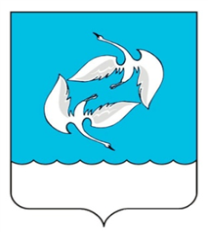 Цель: Развитие муниципального хозяйства и территории сельского поселения в целях обеспечения комфортных условий проживания для граждан
Тыс.руб.
Подпрограмма 1:Развитие коммунально-инженерной инфраструктуры на территории МО «Зюкайское сельское поселение»
Подпрограмма2:Энергосбережение и повышение энергетической эффективности в Зюкайском сельском поселении
Подпрограмма Благоустройство общественно значимых мест в МО «Зюкайское сельское поселение»
Муниципальная программа  «Организация муниципального управления  в органах МО «Зюкайское сельское поселение»»
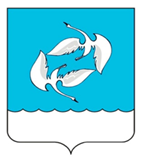 Цель: Формирование эффективной системы муниципального управления в Зюкайском сельском поселении
Тыс.руб.
Основное мероприятие 1: Содержание главы поселения – главы администрации 
Основное мероприятие 2 : Содержание местной администрации
Основное мероприятие 3  : Содержание представительного органа
Муниципальная программа   «Обеспечение сохранности и развития автомобильных дорог МО «Зюкайское сельское поселение»»
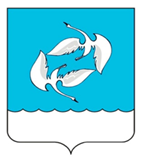 Цель:выполнение полномочий связанных с организацией дорожной деятельности в отношении автомобильных дорог местного значения
Тыс.руб.
Подпрограмма : Содержание, текущий ремонт, капитальный ремонт и строительство (реконструкция) дорог местного значения
Муниципальная программа  «Обеспечение реализации полномочий МО «Зюкайское сельское поселение» в сфере управления муниципальным имуществом»
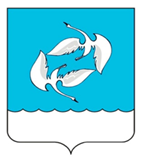 Цель - создание условий для эффективного управления и распоряжения муниципальным имуществом
Тыс.руб.
Муниципальная программа  «Содержание казенных учреждений, осуществляющих обеспечение деятельности по обслуживанию учреждений органов местного самоуправления в МО «Зюкайское сельское поселение»»
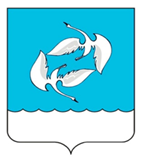 Цель -Материально-техническое, хозяйственное обеспечение деятельности муниципальных казенных учреждений, бюджетных учреждений    и организация транспортного обслуживания органов местного самоуправления поселения
Тыс.руб.
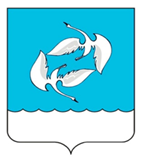 Непрограммные расходы бюджета поселения                      в 2018 году  - 506,9 т.р., из них:
Поддержка муниципальных программ формирования современной городской среды ( местный бюджет)– 25,0 т.р.
Проведение муниципальных выборов – 388,3 т.р.
Предоставление мер социальной поддержки отдельным категориям граждан, работающим и проживающим в сельской местности, по оплате жилого помещения и коммунальных услуг – 93,6т.р.
Основные характеристики бюджета муниципального образования «Зюкайское сельское поселение»
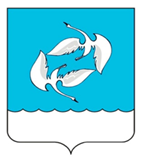 Доходы – 20506,7 тыс.руб.  Расходы – 21207,7 тыс.руб.  Дефицит– (-701) тыс.руб.
2017г.
(уточ.план)
Доходы – 17 227,3 тыс.руб.  Расходы – 17227,3 тыс.руб.  Дефицит – 0,0 тыс.руб.

Доходы – 15184,3 тыс.руб.  Расходы – 15184,3 тыс.руб.  Дефицит – 0,0 тыс.руб.

Доходы – 15638,2 тыс.руб.  Расходы – 15638,2 тыс.руб.  Дефицит – 0,0 тыс.руб.
2018г.
2019г.
2020г.
61